7-4.3
The Great Depression
What was the Great Depression?
The Great Depression was an  international collapse of  the economy.  The damages caused by World War I and the heavy monetary penalties imposed on Germany by the Treaty of  Versailles, left Europe with  some very serious economic  problems.  The reparations did not cover the expense of  the Allied Countries to  rebuild.
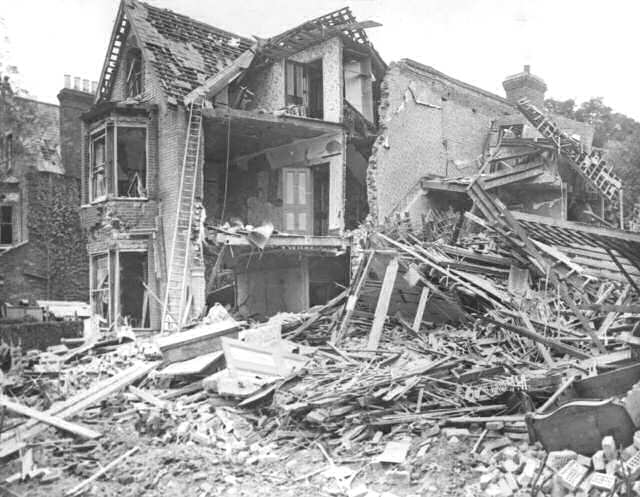 Why did unemployment rise?
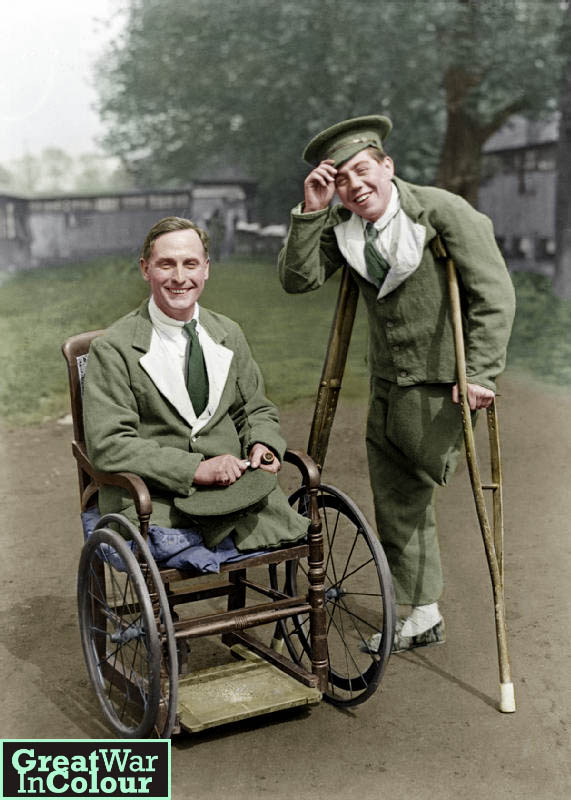 Nations also experienced the transition of soldiers returning from the war looking for work or replacing workers who held their jobs during wartime.  Wartime spending had stretched many nations financially, but employment had been high during the war.  After the war unemployment skyrocketed.
Why was Germany’s Great Depression the worst?
Germany experienced the depression the worst because of the high reparations and the loss of some of its prime industrial  land and resources.  This hurt trade and  production across Western Europe.  

In 1923, France further sabotaged  Germany’s ability to recover by seizing  the Ruhr Valley (Germany’s main industrial region).  Germany’s response  was to begin printing money that had no economic support, causing hyperinflation and the devaluing of money across the continent.
Hyperinflation  in Germany
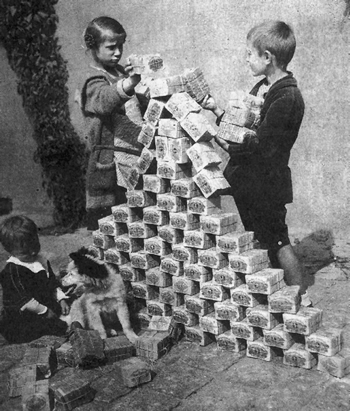 The price of bread in Germany during hyperinflation
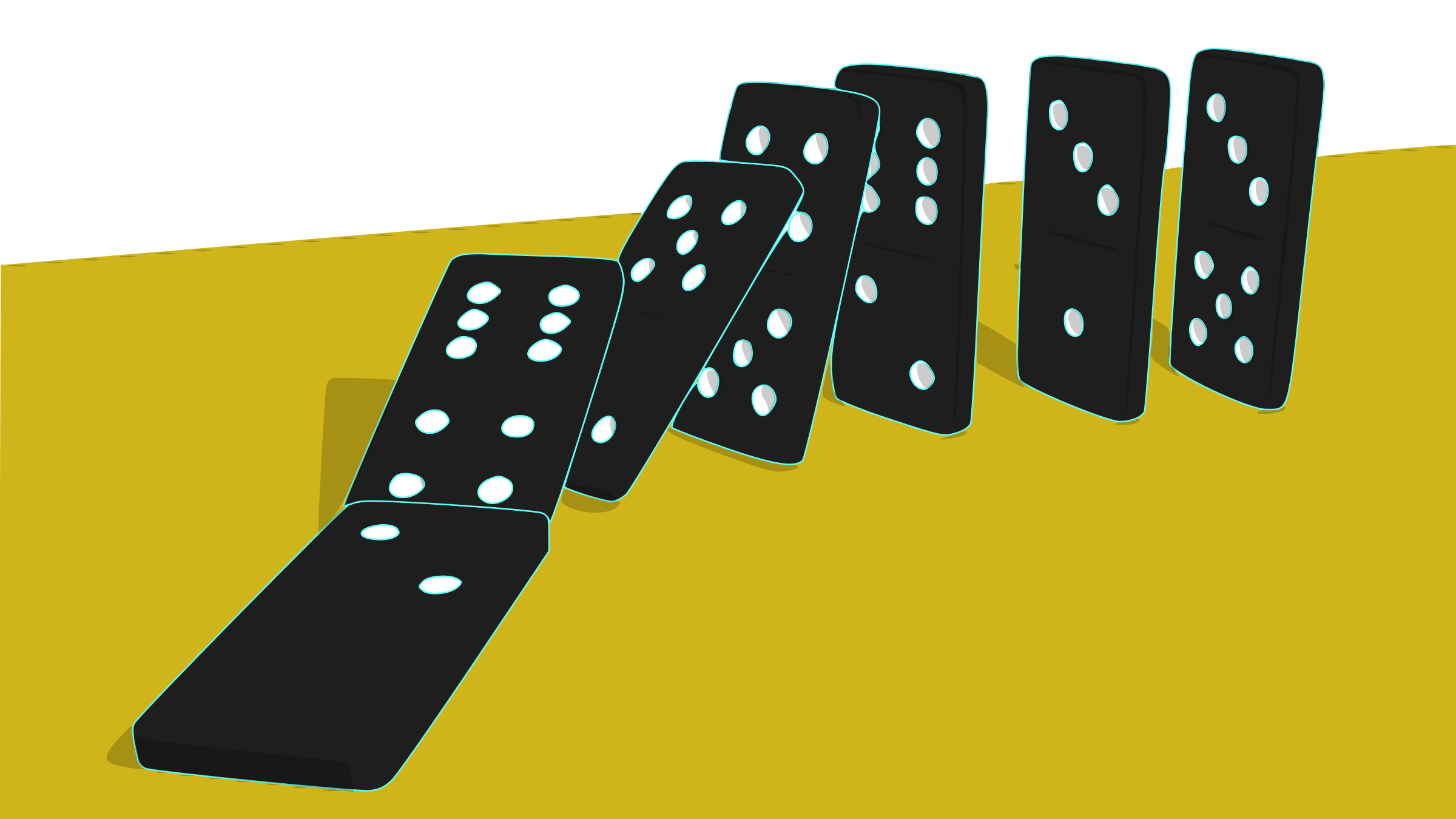 How did this affect the economy?
Because of all these  financial difficulties and  the necessity to rebuild,  European nations were not  buying and investing in foreign goods, including  goods from the United  States.
Roaring Twenties
Despite economic  problems in Europe, the  U.S. experienced an  artificial boom in the 1920s.  American companies continued  producing goods at the  high volume they had  achieved during wartime  to which they were  accustomed expecting the  trade to continue.
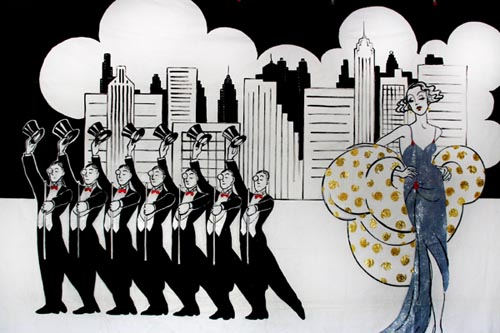 What happened with the farmers?
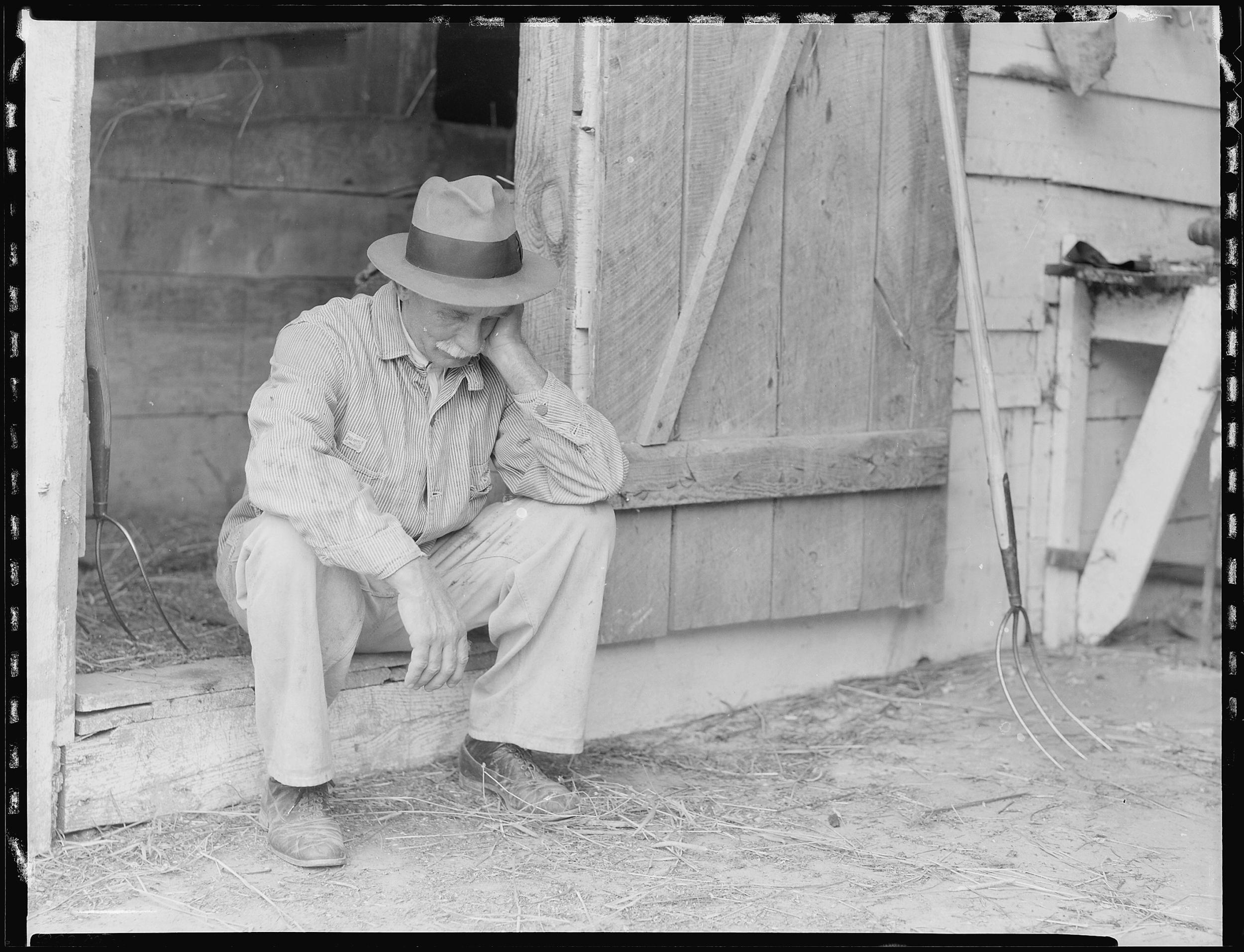 American farmers, who had fed the Allied armies and  the people of Europe during  the war, no longer had the  European market and were in  a depression throughout the 1920s.  The wages of  industrial workers remained  low.
Dust Bowl
Stock Market
How did Americans buy goods?
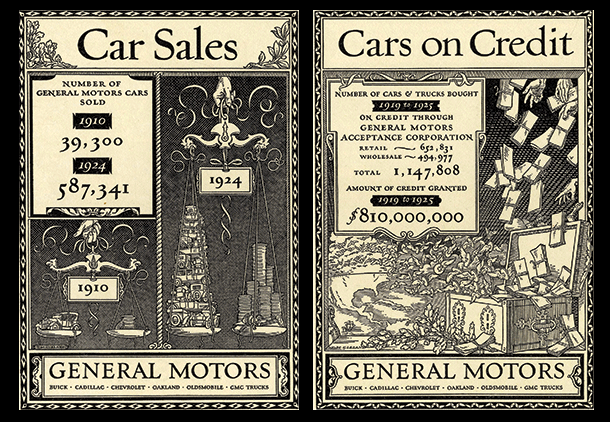 For a while,  American consumers  were able to buy  goods on an  installment plan (or credit), but by the  end of the 1920s most  were reaching the  extent of their  buying power.
How did Americans buy stocks?
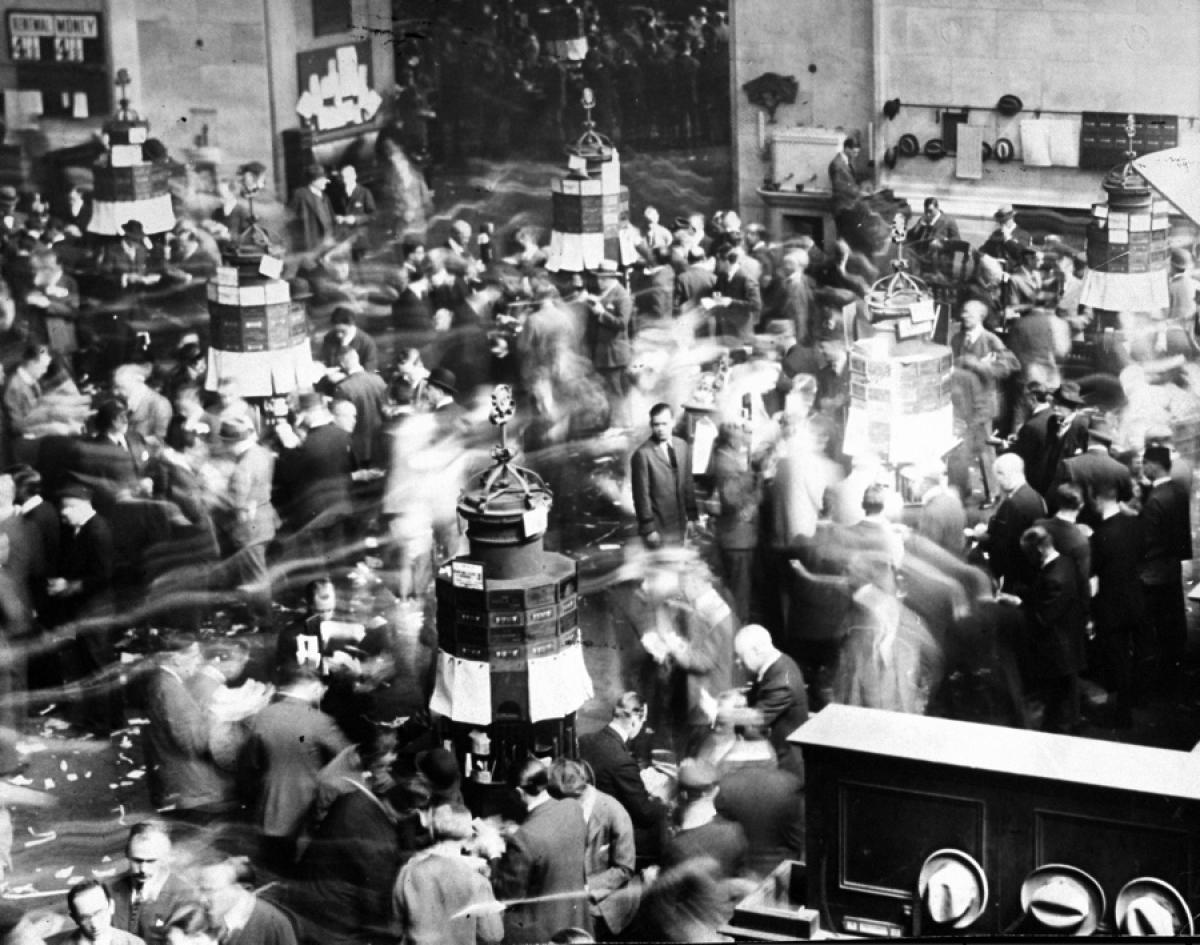 Many Americans during  the 1920s also  increasingly bought  stock in U.S. companies.  These stocks were often  bought on credit (on margin), but the investments were risky  because they relied on  further business growth.
What was the effect of buying ‘on margin’?
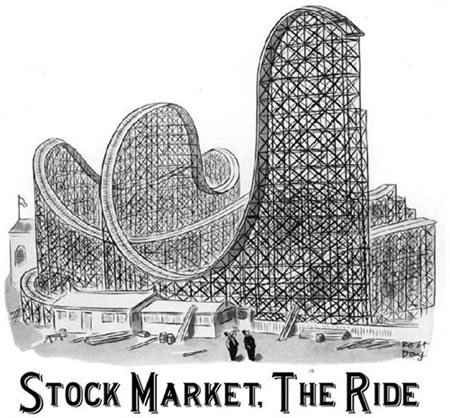 The increase in buying stock  on margin led to stock values rising quickly, making it appear as though  money was there to be  easily made and enticing  even more investors.
What was the effect of investors selling?
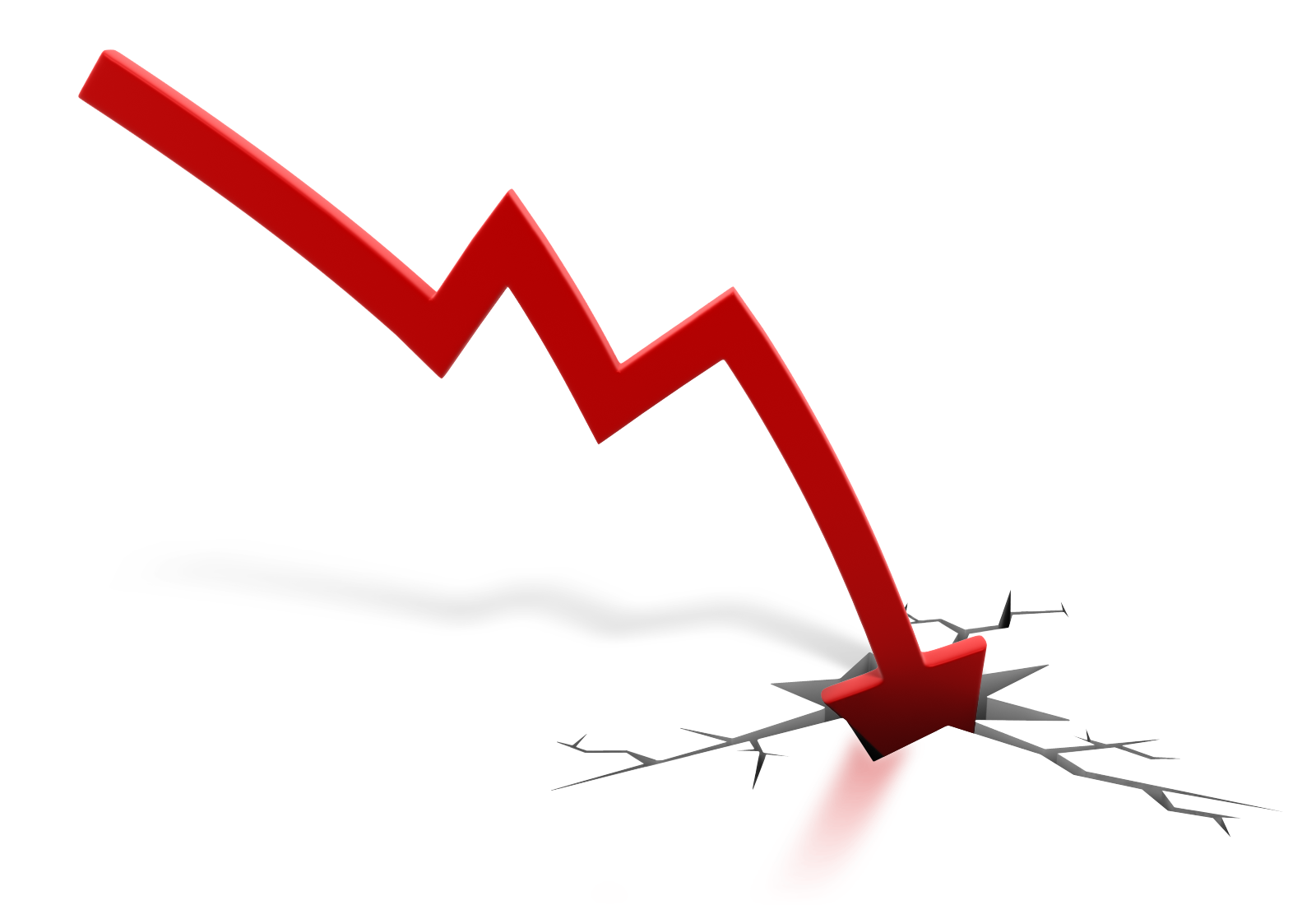 As people stopped buying,  companies started to  experience surpluses of goods.  Investors began to try to sell off their stock and stock prices quickly declined.  Creditors began demanding  payments for the stocks bought  on margin, but the investors  didn’t have the money.    Investors intensified the  selling off of stocks and  emptied their bank accounts to  pay off debts.  All of these  events led to the Stock Market Crash.
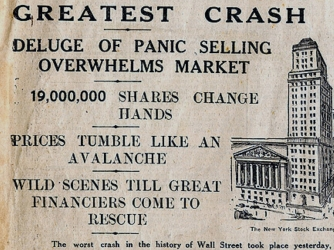 Black Tuesday
On October 29, 1929, known as Black Tuesday, the Stock Market crashed.  Companies were forced to lay off  workers and unemployment rose (this led to less spending and even more  surplus).  More people went to the  banks to withdraw all their money, but  the banks had loaned out much of the  money.  When so many people were  making “runs on the banks”  the savings were wiped out.  To try to  recover their loans, banks demanded  full payment and so people lost their  homes or other collateral.
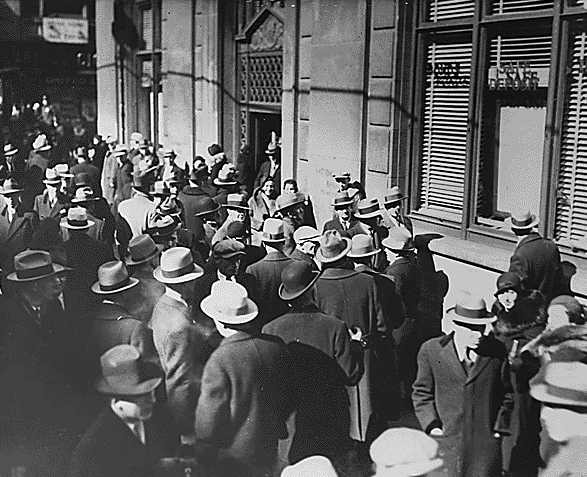 Yee Haw Game!
Effects of the Great Depression
Bread Lines
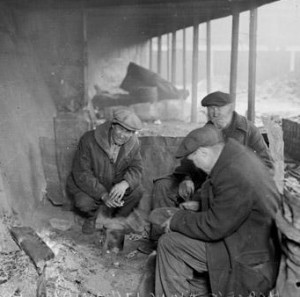 What was the effect of the depression?
Unemployment and  homelessness continued to increase, banks and  businesses closed, and the economic depression of the  U.S. made the worldwide  depression worse.
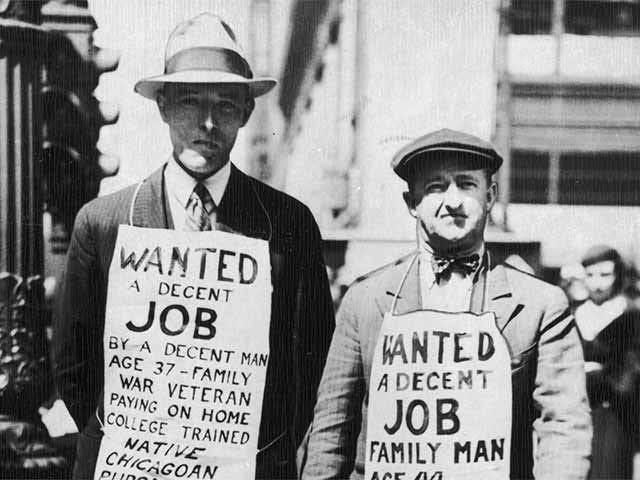 How did the US collapse effect Europe?
The U.S. had been serving as a creditor of European nations and therefore the  European economy was linked heavily  to the United States.  Many nations  trying to rebuild after WWI borrowed  money from the U.S. to do so, especially Germany who had to make  reparations as well as rebuild.  As the  U.S. economy worsened, U.S. creditors  began to call in their loans to European  nations.  They also stopped making  investments to other markets in  Africa, Asia and South America, so those countries suffered too.
What resulted from the poor economy?
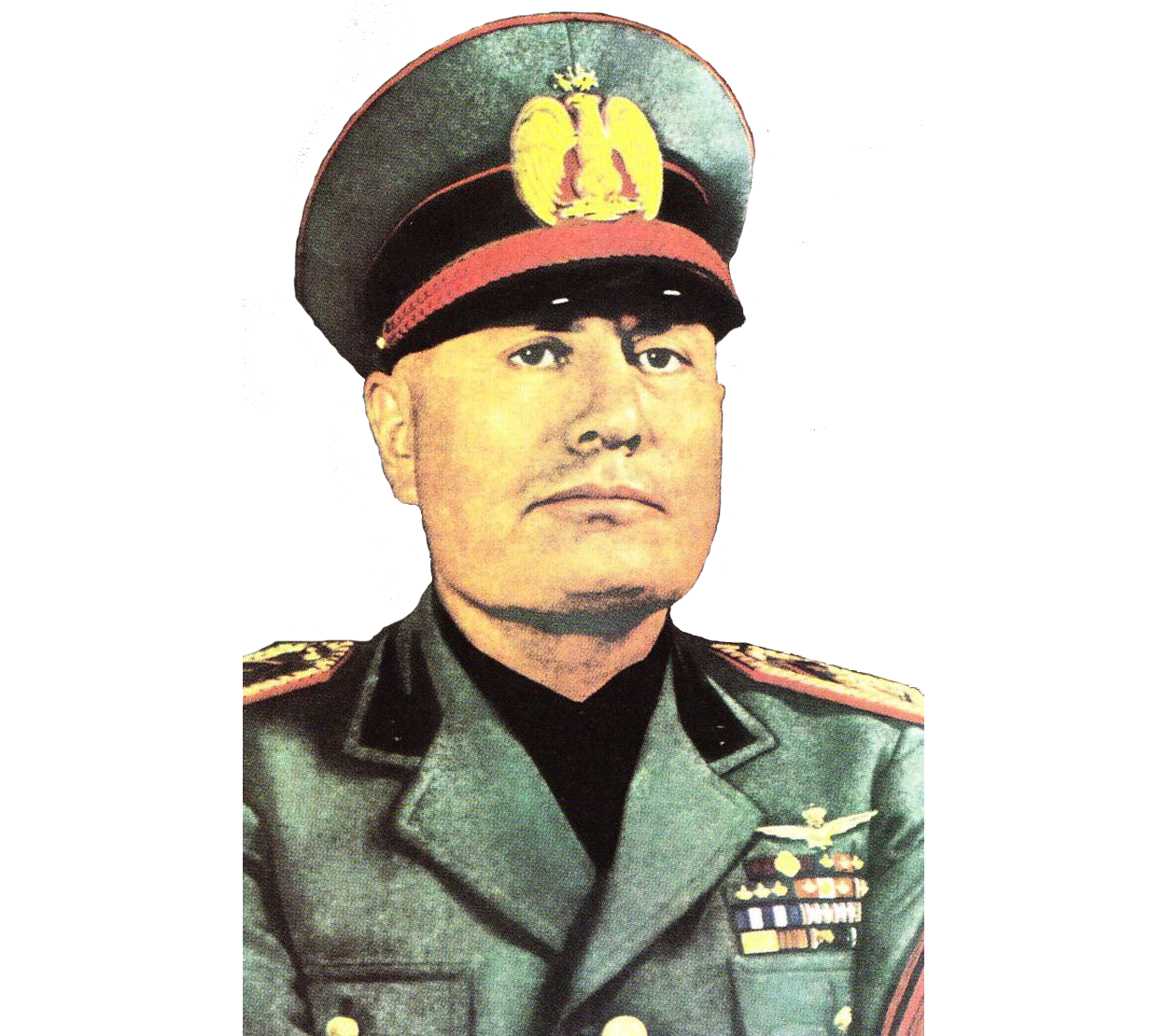 The poor economy gave rise to  totalitarian governments.  The reaction of most nations was to  return to the policy of isolationism and focus on solving their own  economic problems.
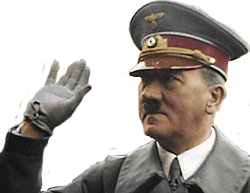 How did nations respond?
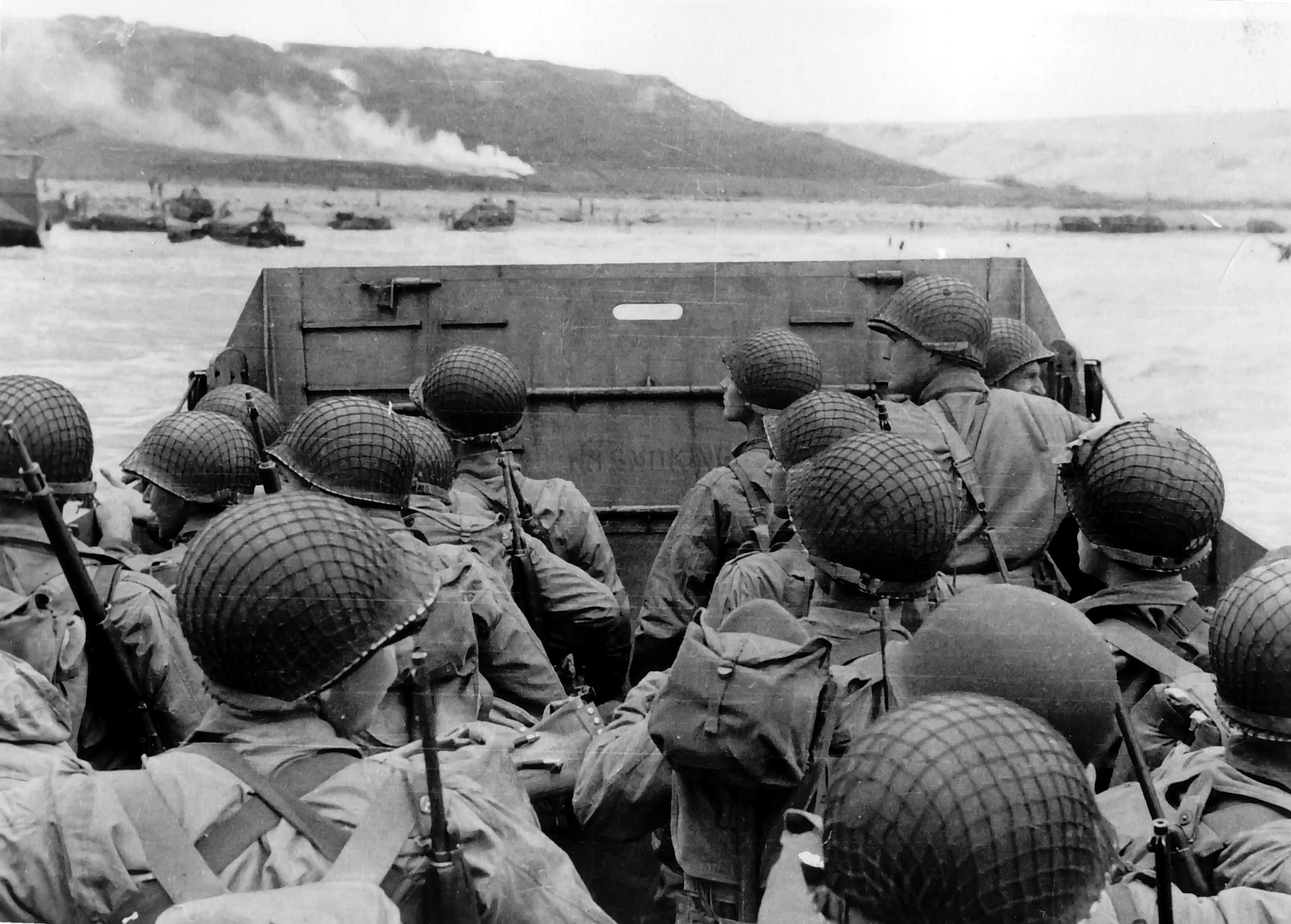 In democratic nations, the  governments worked to improve the  economy through passing laws, but the nations that turned to  totalitarianism used imperialism to gain raw materials and markets to  help stimulate the economy.  World War II was on the horizon.
The New Deal
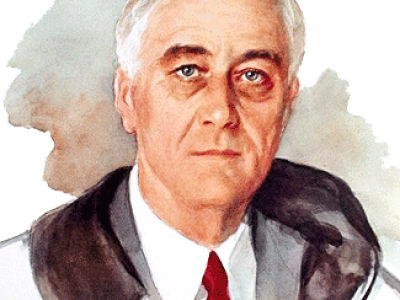 The U.S. responded by electing  Franklin Delano Roosevelt (FDR) president over Herbert Hoover in 1932.  FDR proposed and Congress approved a series of  programs that he called the “New Deal.”
What was the New Deal?
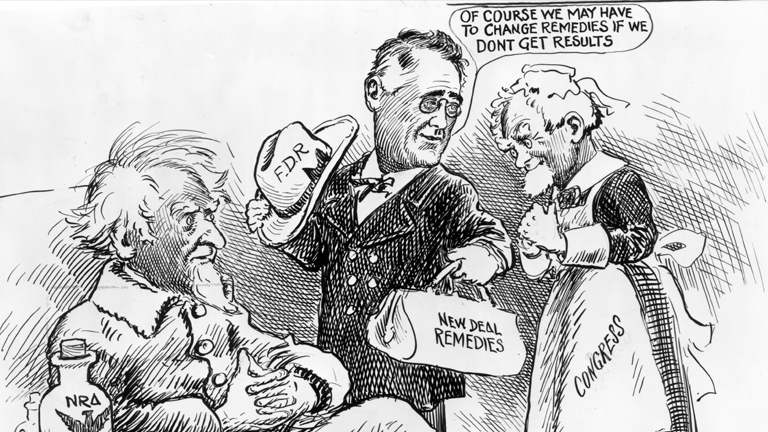 The New Deal focused on relief and reform in the form of public works programs.  These programs were designed to increase employment and regulate the stock market, banks, and business and agricultural  production.
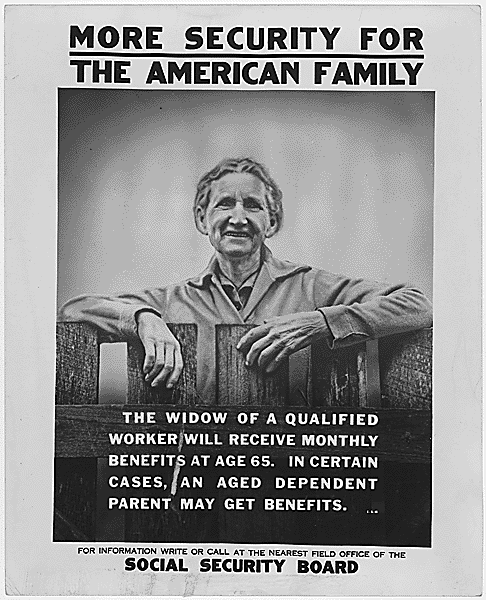 How did the New Deal change the economy?
The New Deal greatly  enhanced the national government’s role in the economy and in the lives  of individuals.  For the  first time in U.S. history,  direct relief provided by the government was a  significant component to  everyday life.
Fireside Chats
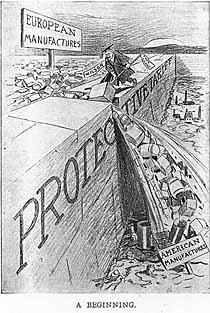 How did Britain respond?
Great Britain on the other  hand, enacted protectionist policies (designed to protect  domestic industries and  services from foreign  competition) such as  dropping the gold standard and increased government  ownership and management of key industries.  Britain  also raised taxes to loan  money to new businesses in  the hope of creating  employment.
How did Germany respond?
In Germany, the depression provided the opportunity for radical groups to participate in the political process  (usual for democratic nations in times  of hardship).  This gave rise to the  Nazi Party in Germany.  
Hitler was able to take advantage of economic  anxiety, political discontent, and the  parliamentary structure of the  German government to become the  German chancellor in 1933.  He then  eliminated political opponents,  consolidated power, and established  total control over Germany.  He  renounced the Treaty of Versailles and gained popularity of the people.
How did Italy and Japan respond?
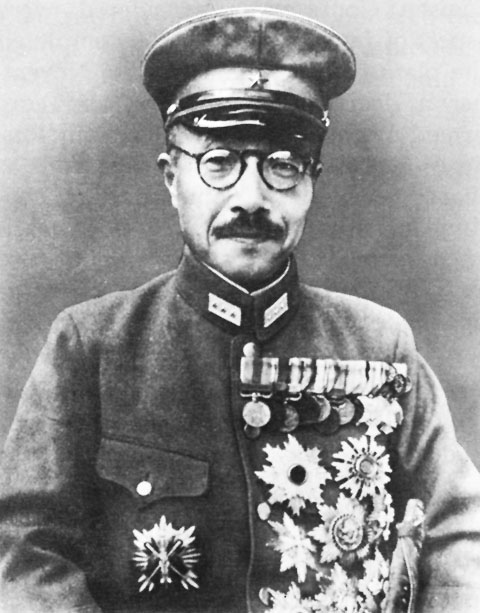 In Italy, the economic depression  allowed Benito Mussolini to gain similar control over Italy.  Japan also turned to a totalitarian government.   Germany, Italy, and Japan used the  economic depression to justify the  takeover of other nations in order to help improve their own economies.